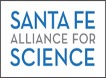 Suggested Science Books  Integrated Science and Literacy Lessons and Accompanying Activitieswith NGSS and CC Standards
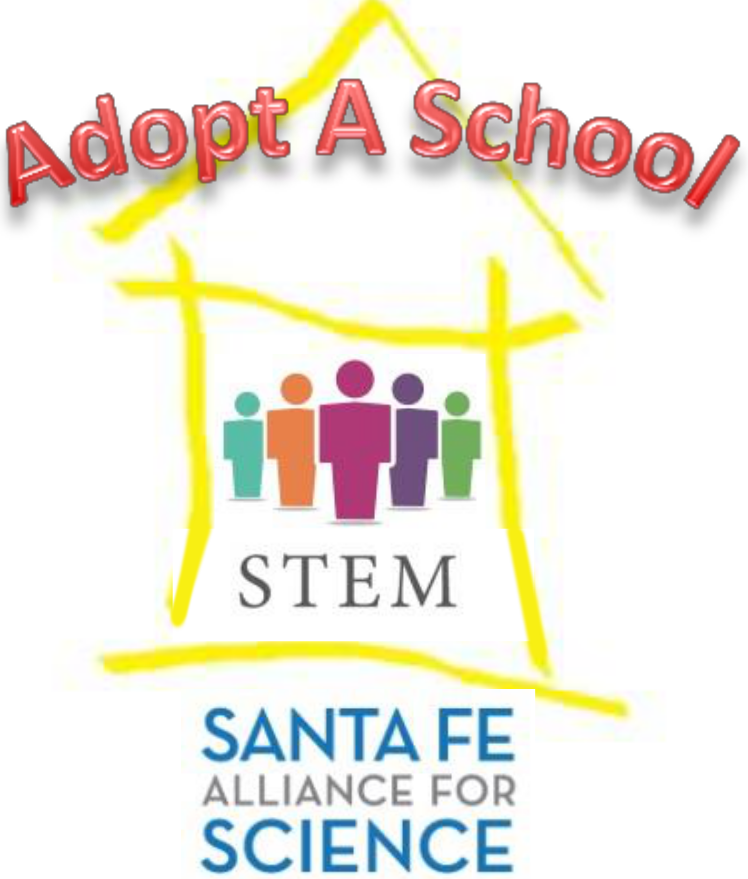 Prepared by Judy Reinhartz
Kindergarten K-ESS3-2 Earth and Human Activity Ask questions to obtain information about the purpose of weather forecasting to prepare for, and respond to, severe weather.Grade 33-LS4-4 Biological Evolution: Unity and Diversity Make a claim about the merit of a solution to a problem caused when the environment changes and the types of plants and animals that live there may change.*
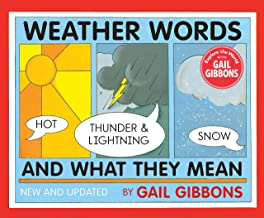 Lessons Using Both Books.
4th grade 4-PS3-3 Energy Ask questions and predict outcomes about the changes in energy that occur when objects collide. 4-PS3-4 Energy  Apply scientific ideas to design, test, and refine a device that converts energy from one form to another. 5th grade 5-PS3-1 Energy Use models to describe that energy in animals’ food (used for body repair, growth, motion, and to maintain body warmth) was once energy from the sun. Lesson Script Prepared
K-PS2-2 Motion and Stability: Forces and Interactions Analyze data to determine if a design solution works as intended to change the speed or direction of an object with a push or a pull. 3rd grade 3-PS2-1 Motion and Stability: Forces and Interactions Plan and conduct an investigation to provide evidence of the effects of balanced and unbalanced forces on the motion of an object. 3rd grade 3-PS2-2 Motion and Stability: Forces and Interactions Make observations and/or measurements of an object’s motion to provide evidence that a pattern can be used to predict future motion. 4th grade 4-PS3-2 Energy Make observations to provide evidence that energy can be transferred from place to place by sound, light, heat, and electric currents.
Lessons Prepared
Investigating Forces:  Pushing and Pulling 
Analyzing Movement of Objects
Investigating Forces
4th grade 
4-LS1-1 From Molecules to Organisms: Structures and Processes Construct an argument that plants and animals have internal and external structures that function to support survival, growth, behavior, and reproduction. 

5th grade  
5-LS1-1 From Molecules to Organisms: Structures and Processes Support an argument that plants get the materials they need for growth chiefly from air and water. 


Lesson Prepared
1st grade 1-LS1-1 From Molecules to Organisms: Structures and Processes Use materials to design a solution to a human problem by mimicking how plants and/or animals use their external parts to help them survive, grow, and meet their needs. 2nd grade2-LS2-2 Ecosystems: Interactions, Energy, and Dynamics Develop a simple model that mimics the function of an animal in dispersing seeds or  pollinating plants. 2-LS2-1 Ecosystems: Interactions, Energy, and Dynamics  Plan and conduct an investigation to determine if plants need sunlight and water to grow.Lessons and Materials  PreparedRead Aloudhttps://www.youtube.com/watch?v=kZ8VXanJUz8Seeds Moving All Around Songhttps://www.youtube.com/watch?v=3CCOWHa-qfc
1st grade 1-LS1-1 From Molecules to Organisms: Structures and Processes Use materials to design a solution to a human problem by mimicking how plants and/or animals use their external parts to help them survive, grow, and meet their needs. 2nd grade2-LS2-2 Ecosystems: Interactions, Energy, and Dynamics Develop a simple model that mimics the function of an animal in dispersing seeds or  pollinating plants. 2-LS2-1 Ecosystems: Interactions, Energy, and Dynamics  Plan and conduct an investigation to determine if plants need sunlight and water to grow.5th Grade5-LS2-1 Ecosystems: Interactions, Energy, and Dynamics Develop a model to describe the movement of matter among plants, animals, decomposers, and the environment. Lesson Prepared
2nd grade 2-ESS2-2 Earth's Systems Develop a model to represent the shapes and kinds of land and bodies of water in an area.
Sustainability topic
3-LS4-3 Biological Evolution: Unity and Diversity Construct an argument with evidence that in a particular habitat some organisms can survive well, some survive less well, and some cannot survive at all. 
 
3rd grade 
3-LS4-4 Biological Evolution: Unity and Diversity Make a claim about the merit of a solution to a problem caused when the environment changes and the types of plants and animals that live there may change.

5th grade 
5-ESS2-1 Earth's Systems Develop a model using an example to describe ways the geosphere, biosphere, hydrosphere, and/or atmosphere interact. 
 

Lessons Prepared
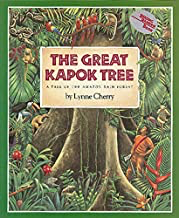 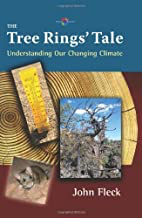 2nd grade 2-LS4-1 Biological Evolution: Unity and Diversity Make observations of plants and animals to compare the diversity of life in different habitats.
1st grade 1-LS1-1 From Molecules to Organisms: Structures and Processes Use materials to design a solution to a human problem by mimicking how plants and/or animals use their external parts to help them survive, grow, and meet their needs.4th grade 4-PS3-1 Energy Use evidence to construct an explanation relating the speed of an object to the energy of that object.
4th grade 4-ESS3-1 Earth and Human Activity Obtain and combine information to describe that energy and fuels are derived from natural resources and their uses affect the environment.
4th grade 
4-ESS2-1 Earth's Systems Make observations and/or measurements to provide evidence of the effects of weathering or the rate of erosion by water, ice, wind, or vegetation.
4-ESS1-1 Earth's Place in the Universe Identify evidence from patterns in rock formations and fossils in rock layers to support an explanation for changes in a landscape over time.
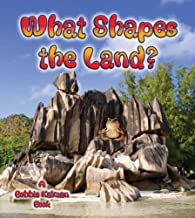 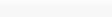 4th grade 
4-ESS2-1 Earth's Systems Make observations and/or measurements to provide evidence of the effects of weathering or the rate of erosion by water, ice, wind, or vegetation.
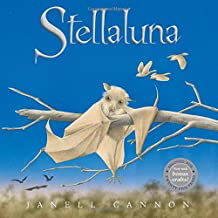 1st grade 
1-PS4-1 Waves and Their Applications in Technologies for Information Transfer Plan and conduct investigations to provide evidence that vibrating materials can make sound and that sound can make materials vibrate. 

4th grade 
4-PS4-1 Waves and Their Applications in Technologies for Information Transfer Develop a model of waves to describe patterns in terms of amplitude and wavelength and that waves can cause objects to move.
Kindergarten K-LS1-1 From Molecules to Organisms: Structures and Processes Use observations to describe patterns of what plants and animals (including humans) need to survive. 1st grade 1-LS1-1 From Molecules to Organisms: Structures and Processes Use materials to design a solution to a human problem by mimicking how plants and/or animals use their external parts to help them survive, grow, and meet their needs.* 3rd grade 3-LS4-2 Biological Evolution: Unity and Diversity Use evidence to construct an explanation for how the variations in characteristics among individuals of the same species may provide advantages in surviving, finding mates, and reproducing.
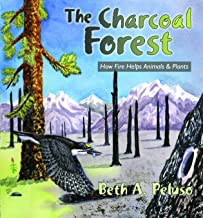 3rd grade 
3-ESS2-2 Earth's Systems Obtain and combine information to describe climates in different regions of the world. 
 


4th grade 
4-ESS3-2 Earth and Human 
Activity Generate and compare multiple solutions to reduce the impacts of natural Earth processes on humans.


5th grade 
5-ESS3-1 Earth and Human Activity Obtain and combine information about ways individual communities use science ideas to protect the Earth’s resources and environment. 




Lessons Prepared
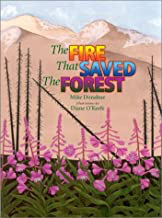 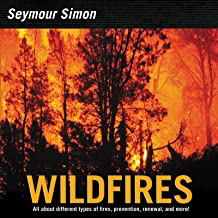 Problem Solving  Questions Prepared  to Accompany Story
The Tiger Rising by Kate DiCamillo
Story Summary:
The Tiger Rising is a tale about a 12-year-old boy named Rob Horton who finds a caged tiger in the woods behind the Kentucky Star Motel where he lives with his dad. The tiger triggers all sorts of magic in Rob's life  for one thing, it takes his mind off his recently deceased mother and the itchy red blisters on his legs that the motel housekeeper, Willie May, says is a manifestation of the sadness that Rob keeps "down low." 
 
Something else for Rob to think about is Sistine who is a new city girl with fierce black eyes who challenges Rob to be honest with her and himself. Spurred by the tiger, events collide to break Rob out of his silent introspection, to form a new friendship with Sistine, to develop a new understanding of his father, and most important, to lighten his heart. 
 
This novel is about cages — the consequences of escape as well as imprisonment. The story and symbolism are clear as a bell, and the emotions ring true.  

Grade 4